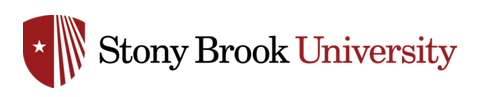 First Measurement of e-3He(log. Pol.) Parity Violating Deep Inelastic Scattering Asymmetry Using an Upgraded Polarized 3He target
Gordon Cates, Xiaochao Zheng, Yuxiang Zhao
LOI12-16-007
yuxiang.zhao@stonybrook.edu
1
Nucleon Spin structure study using PVDIS
Beam: 
	Unpolarized electron beam (11 GeV, 60 uA, 180 days)
Target: 
	Longitudinally polarized 3He target
	Luminosity=16 x (stage 2 upgrade)
	Pol.= 60%
Detector Package: 
        Large angle detector package of SIDIS configuration using SoLID
Measurements:
	AUL (APV) for inclusive electrons
2
Outline
Electroweak physics as a tool to study nucleon spin structure 

Simulations and projections

Summary and Discussions
3
Structure functions and PDFs in e-p(n) DIS processes
Experimental observables
PDFs
Unpolarized pdfs:
Unpolarized cross section
~50%
f(x)=q↑(x) + q↓(x)
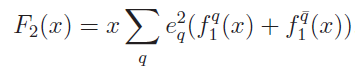 Unpolarized structure functions
Quark-Parton Model
           QPM
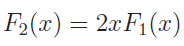 F1ү      F2ү
ALL    ALT
Polarized pdfs:
~30%
Spin crisis
Helicity distribution  ∆q=q↑(x) - q↓(x)
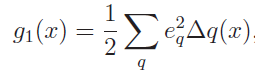 Polarized structure functions
No g2 interpretation in QPM
g1ү      g2ү
SIDIS to access TMDs, DVCS  to access GPDs … 3D era … ongoing efforts
JLab: High intensity and high polarization of electron beam and targets
          Leadership for the precision spin structure measurements
4
Flavor decompositions
With pure ү exchange in inclusive DIS:
Hmm … No third kind 
of nucleon …
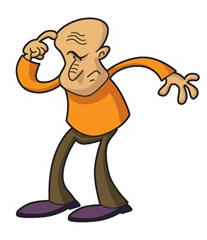 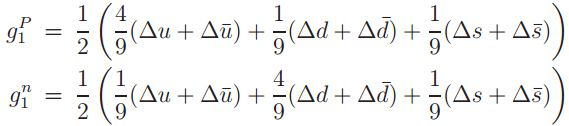 Assumption: SU(3) flavor symmetry
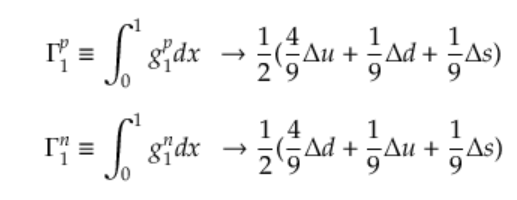 Only two combinations of
Δu,  Δd , Δs
Δ∑ = Δ u + Δd + Δs
Δ∑ (p)= 0.15
Δ∑ (N)= 0.35
???
Δu + Δd -2 Δs
Additional inputs from β-decay 
of neutron and hyperons
Δu + Δd
Scheme dependent …
Other processes can also contribute, but with additional sys. errors and assumptions
5
New opportunities with weak neutral currents
Anselmino, Efremov, Leader, Ji … 
Phys. Rep. 216 (1995)
With parity violation and Q2 << Z2
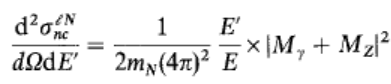 Inclusive electron measurements
pol. electron & unpol. nucleon:
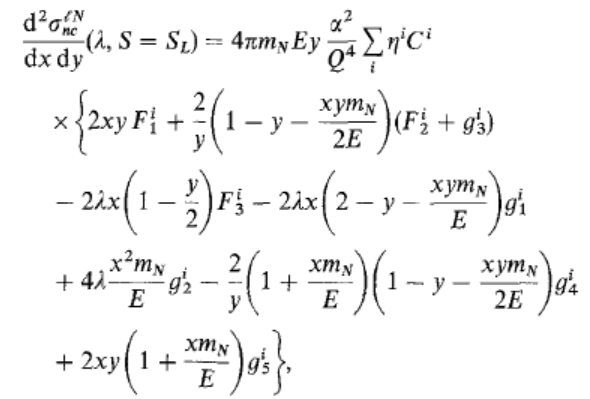 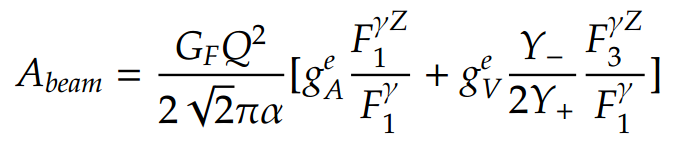 unpol. electron & pol. nucleon:
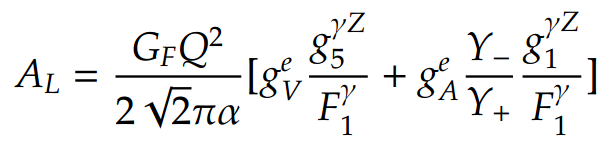 6
New structure functions---ү-Z interference structure functions
unpol. electron & pol. nucleon:
pol. electron & unpol. nucleon:
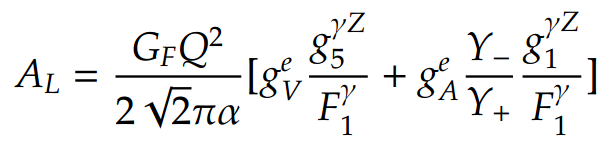 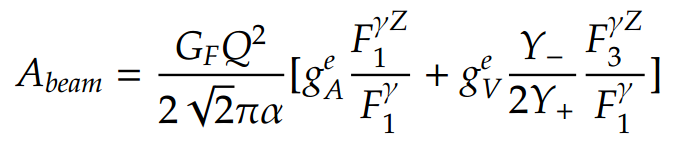 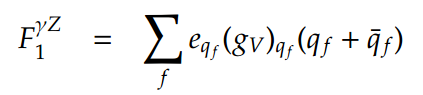 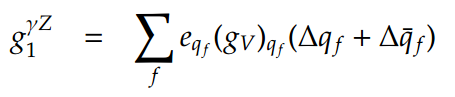 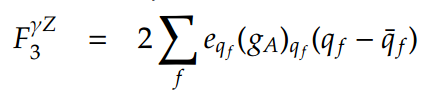 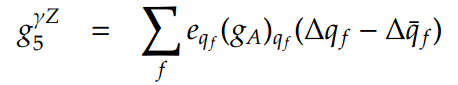 7
New structure functions---ү-Z interference structure functions
unpol. electron & pol. nucleon:
pol. electron & unpol. nucleon:
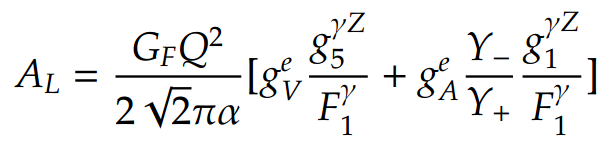 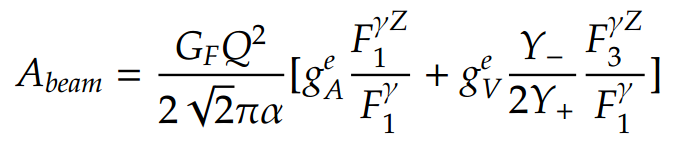 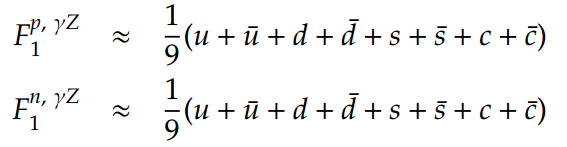 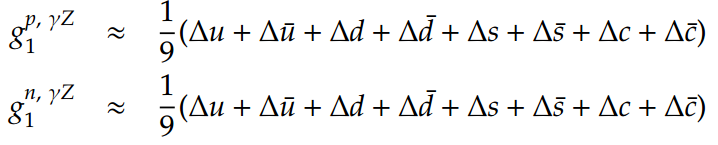 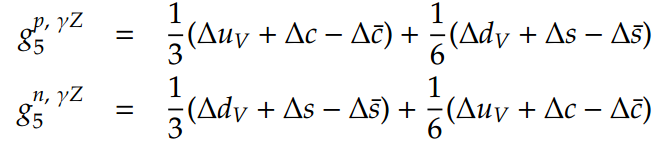 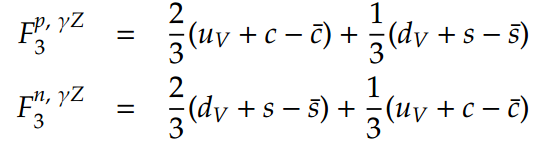 8
New structure functions---ү-Z interference structure functions
unpol. electron & pol. nucleon:
pol. electron & unpol. nucleon:
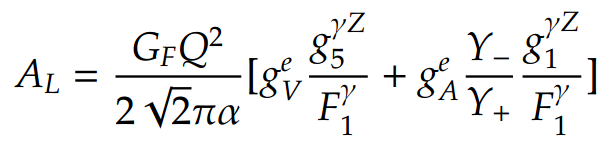 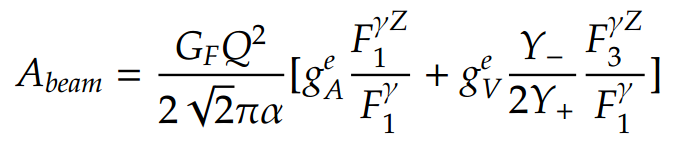 Suggestion from theory group for this LOI review
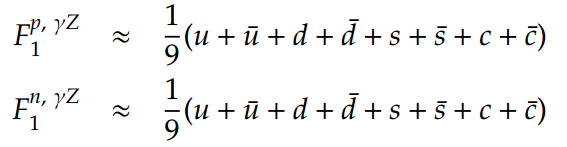 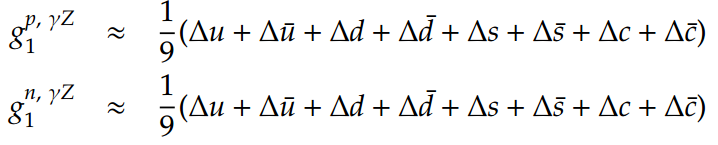 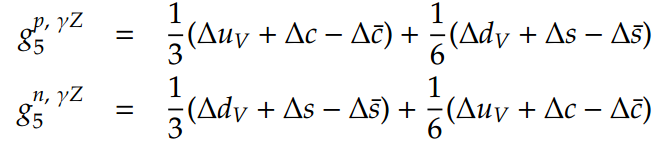 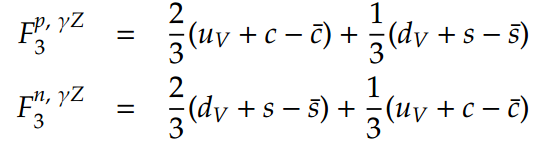 9
Simulations
GEMC with SIDIS configuration
Beam:  Unpolarized electron beam (11 GeV, 60 uA, 180 days)
Target: (need dedicated R&D)
	Longitudinally polarized 3He target
	Luminosity=16 x (stage 2 upgrade) ~ 1.15e38 /cm2/s on 3He
	Pol.= 60%
Stage 2 upgrade = 12 amg density + 60cm length 
			+ metal-end window + tolerance of 60 uA beam
Luminosity calculation: 15uA beam + 10 amg density + 40cm length = 1e36/cm2/s on 3He
10
Rate estimation
11
Predicted asymmetry AUL  on 3He
Pol. PDF = NNPDF
Unit in ppm
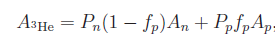 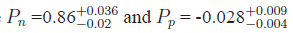 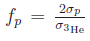 12
Uncertainty of predicted asymmetries from NNPDF
dA/A calculations using NNPDF PDF sets
Numbers in unit of %
3He asymmetry
13
Projections using rate information
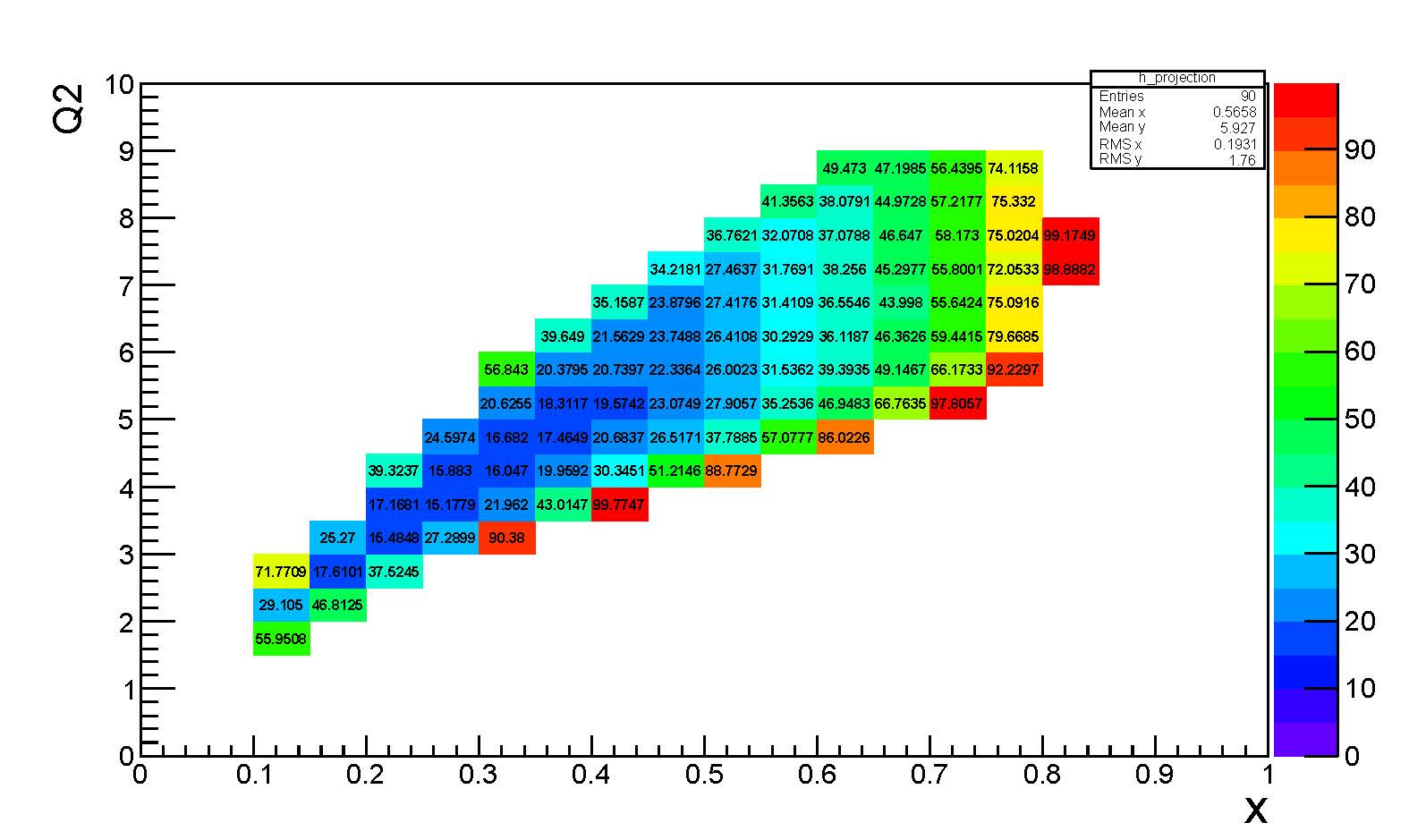 dA/A projections
Beam time =180 days
Target pol. = 60%
N2 dilution = 0.9
3He asymmetry
14
Projections as a function of x
3He asymmetry
Target pol.=60%
N2 dilution =0.9
Beam time=180 days
15
Trigger design and rate
Follow closely with SIDIS electron trigger design
Currently it is a flat P>3 GeV cut, flat threshold on EC
Large angle electron rate: 2.2 MHz = 73 KHz/sector
Q2 cut study is under way … more reasonable for our measurement
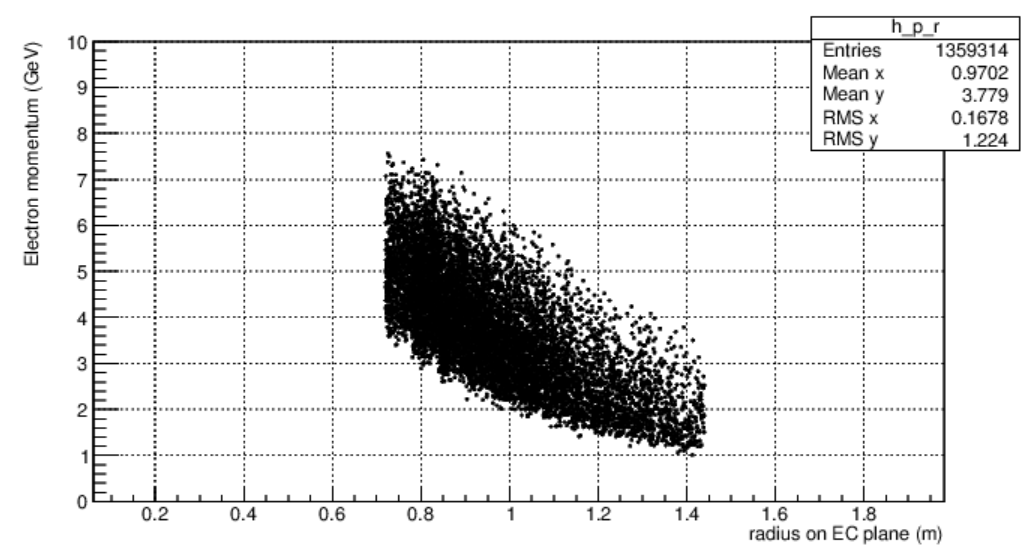 Q2>3 GeV2
16
Challenges/dependence of the measurement
Dedicated target R&D
Luminosity improvement
Factor of 16 compared to stage 2 upgrade
4 from cooling, 4 from higher filling density
Target spin flip frequently to control systematic uncertainties
Fall project at SBU with 12 GeV beam line data
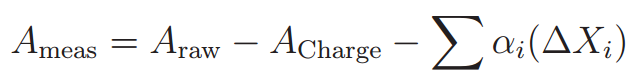 180 days of beam time only for physics measurements
No effects on target density loss and beam trip (assoc. with spin pair) 
2 years of running???
17
Summary
Propose to measure AUL with unpolarized electron beam and longitudinally polarized 3He target using SIDIS large angle detector package in SoLID

Highlights of the proposed measurements
First Measurement of polarized electroweak interference structure functiong1,5үZ , new combinations of PDFs with unique weights. Will work out the impact on PDF fit
Direct access to Δ∑
Combined with g1ү  data from proton and neutron, SU(3) symmetry can be tested for the first time
18
How about EIC…
19
Luminosity and polarization table (e-p collisions)
20
Pol. SFs projections after unfolding
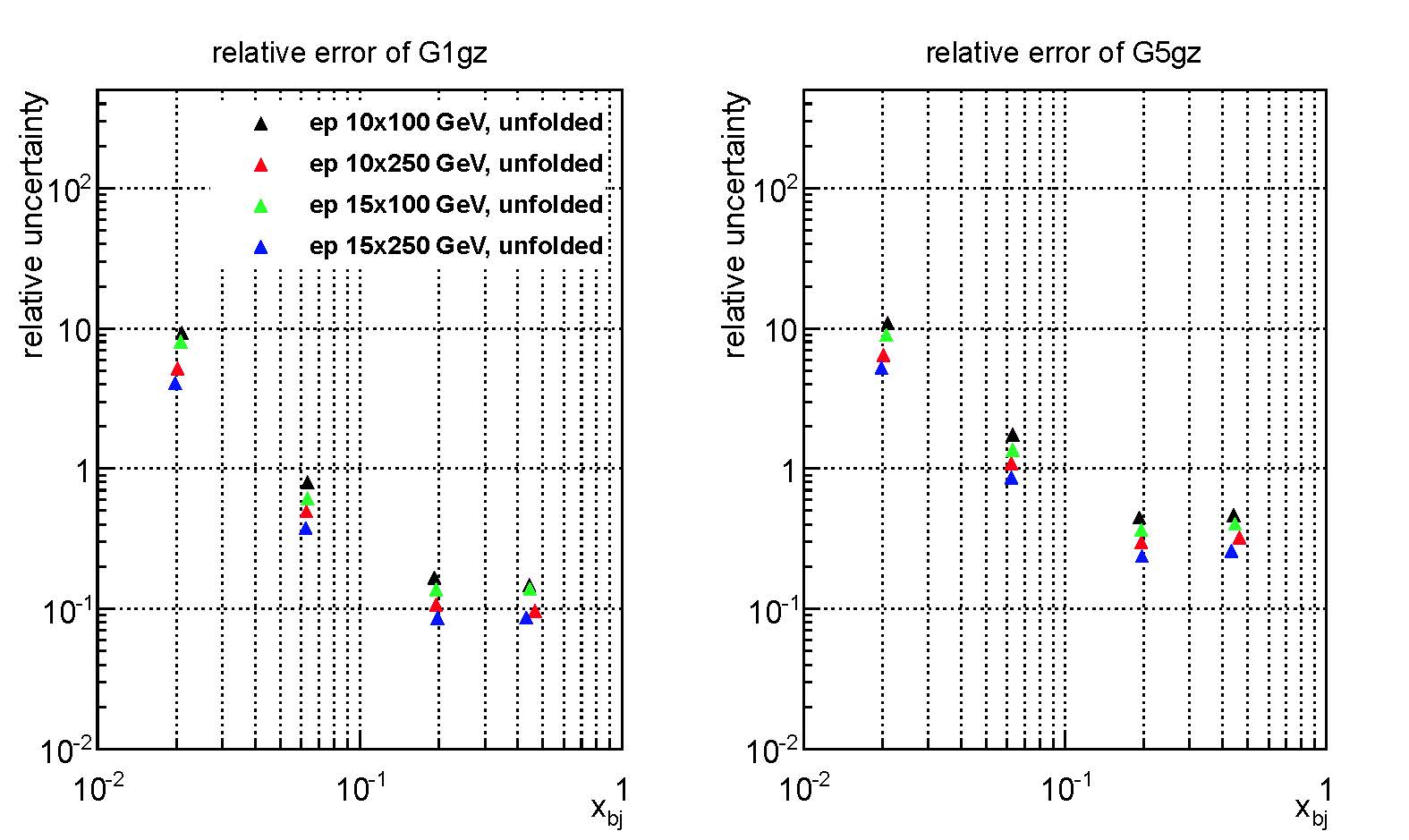 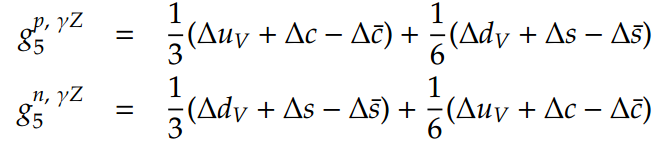 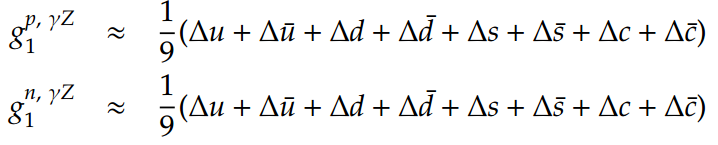 21